Effective Healthcare Informatics Teaching Strategies: Finding the Right Road
AMCIS 2012: Health-IS Professional Workshop
Panel presentation and discussion by:

Gary Hackbarth, Northern Kentucky University
Monica Chiarini Tremblay, Florida International University
Ann Fruhling, University of Nebraska-Omaha
Ashish Gupta, Minnesota State University Moorhead and Arizona State University
Workshop Format
8:30-9:45 AM followed by break
3 ten minute presentations
Gary Hackbarth
Monica Chiarini Tremblay
Ann Fruhling
Ashish Gupta (Scribe and note taker)
Moderated Questions and Answers
Gary Hackbarth
Teaching HealthCare Informatics
Subset of what IS has done all along.
Programs should focus first on the IS/IT.
Teaching materials tend to be the same.
How are they the same?
How are they different?
Textbooks?
Case Studies?
Are better materials available?
Building your syllabi
“Online” versus “In Class” versus “Hybrid”
Undergrad versus Graduate Student
Teaching Project Management & Healthcare Project Management
Know your students (see background slides)
Different from business students
Textbooks same on the inside
Terminology same and different
Use a lot of practitioner examples/materials
Need/like real-world examples
Weak Excel/Access skills
Excel boot camps work
Detailed Syllabi
Multiple Communication Channels
Use simulation software/Any software/Hands-on important
Exams
Open book versus closed book (timed tests)
Essay’s
Writing research papers 
PowerPoint assignments
Nurse Informatics Certificate
Nurse Informatics Field
Must have RN Credential
Nursing Informatics mean salary $96,000
40% growth/40,000 new positions
40-50 hour workweek
Wide range of jobs
Hospitals, Clinics, Ambulatory Physicians Offices
Homecare support
Academia/research
Software Development
Consultant Role
Telemedicine 
http://www.alliedhealthworld.com/
What professional organizations exist for professionals in this field?
CARING Nursing Informatics Organization – This organization is for nursing informatics professionals and its mission is to increase the quality of healthcare through the implementation of technology.
American Nursing Informatics Association – This is a group started in Southern California, that is dedicated to the advancement and networking of the profession of informatics nurses.
American Nurses Credentialing Center – This organization credentials nurses and has a nursing informatics specific certification. 
Healthcare Information Management and Information Systems Society (HIMSS) – This organization is focused on providing global leadership to use healthcare IT in the most optimal manner. (recommended membership) (http://www.himss.org/asp/index.asp)
American Medical Informatics Association – is known as the professional home for informatics and is devoted to better incorporating technology to improve healthcare and nursing processes.

http://www.alliedhealthworld.com/
Nurse Informatics Certificate
The American Nursing Informatics Association (ANCC) Informatics Nursing Certification (approximately 35-45% seeking this certification)
Those who pass this exam are able to put RN-BC (board certified) after their name since they specialize in an area (nursing informatics). 
http://www.nursecredentialing.org/NurseSpecialties/Informatics.aspx
Eligibility Criteria
Hold a current, active RN license within a state or territory of the United States or the professional, legally recognized equivalent in another country.
Hold a bachelor’s or higher degree in nursing or a bachelor’s degree in a relevant field.
Have practiced the equivalent of 2 years full-time as a registered nurse.
Have completed 30 hours of continuing education in informatics within the last 3 years.
Meet one of the following practice hour requirements:
Have practiced a minimum of 2,000 hours in informatics nursing within the last 3 years.
Have practiced a minimum of 1,000 hours in informatics nursing in the last 3 years and completed a minimum of 12 semester hours of academic credit in informatics courses that are part of a graduate-level informatics nursing program.
Have completed a graduate program in nursing informatics containing a minimum of 200 hours of faculty-supervised practicum in informatics.
http://www.alliedhealthworld.com/
Healthcare Information and Management Systems Society (HIMSS)
In addition to the ANCC certification, the Healthcare Information and Management Systems Society (HIMSS) also offers a Certified Professional in Healthcare Information and Management Systems (CPHIMS) certification. (3-5% nurses seeking)
This certification has more of a project management/IT emphasis whereas the ANCC test focuses specifically on nursing informatics and how that relates to nursing in general. 
Most people choose the certification that best matches the area they work under. If they are in an IT department, they tend to prefer the CPHIMS certification. If they work under Clinical Informatics directorship they may prefer the ANCC certification.
 Also, the CPHIMS exam is open to all healthcare IT professionals, including the CIO, programmers, informatics specialists and consultants.
Monica Chiarini Tremblay
My Background
Mostly work on external funded HIT research
Have taught HIT as part of MSMIS program
Developed (with a colleague) the HIT degree starting this fall (see http://business.fiu.edu/chapman/mshims)
Contact me at Monica Chiarini Tremblay tremblay@fiu.edu
Healthcare is Different!Important Subtle Differences
Health informatics is as much about computers as cardiology is about stethoscopes
Rather than drugs, X-ray machines or surgical instruments, the tools of informatics are more likely to be clinical guidelines, formal health languages, information systems, or communication systems, like the Internet. 
These tools, however, are only a means to an end, which is the delivery of the best possible healthcare.
12
Health Informatics
Health informatics - study of information and communication systems in healthcare, focused on:
Understanding the fundamental nature of health information and  communication systems, and describing the principles which shape them. 
Developing interventions which can improve upon existing information and communication systems.
Developing methods and principles which allow such interventions to be designed.
Evaluating the impact of these interventions on the way individuals or organizations work and live or on the outcome of the effort.
13
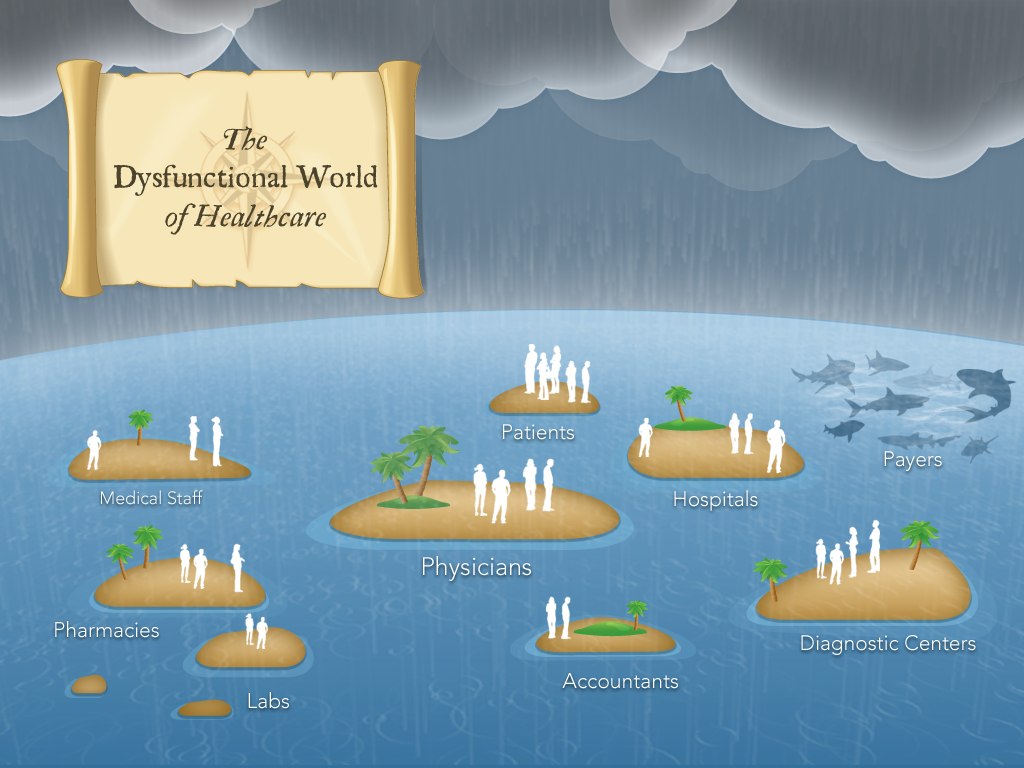 Health Information Today
Scattered Records
Each person's records are scattered at whatever locations care has been given
Mostly paper
Information sharing not effective
Cumbersome, expensive, time-consuming, and fallible
No mechanism to collect patient information from disparate sources
No responsible institution
Each patient's complete records (from all sources) are not available for care
Need to create these institutions
Sample Intro HIT Course
Educating Students in Healthcare Information Technology: IS Community Barriers, Challenges, and Paths Forward: Some important questions
1.	Does IS have a role in HIT education?
2.	Where does an IS educator look to begin in HIT education?
3.	How do we shape the vision for HIT curricula leveraging the IS discipline’s strengths?

Forthcoming in CAIS (Chatterjee, LeRouge, Tremblay)
Health IT Education Framework
Does Information Systems Have a Role in HIT Education?
Information draws its problems and issues from the intersection of technology, organization, and society. 
HIT - develop and assess methods and systems for the acquisition, processing, managing, and interpretation of patient data with the help of findings from scientific research. 
Applying information systems skills and concepts to the healthcare setting would seem to be a perfect fit, given the current model of the healthcare process which is patient-centered, with healthcare organizations controlling the processes and technology enabling the exchange of information. 
Challenge: There are subtle but important differences between healthcare and other industries.
What are some of the challenges?
Internal university politics
Difficulty in specifying curriculum requirements (particularly if trying to work from existing courses)
Difficulty finding the right faculty to teach HIT classes or IS classes that will include an HIT student representation
Accommodating students that may want varying educational formats (distance-based, part-time outside of medical working hours, executive programs, etc.)
Handling a mixed student audience (e.g., MBA and HIT students) 
Meeting the standards of accreditation boards.
Some suggestions
Instead of Reinventing the Wheel, Leverage Existing Resources for HIT Curricula (CAHIIM)
Recognize there are three levels:
The associate’s degree level (mainly administered by two-year community colleges) focuses on expert technical skills and specialties coupled with introduction to the healthcare industry and work flows.
The baccalaureate degree level (four-year institutions) provides general education coupled with health informatics foundations, managerial, and information systems education.
Master’s degree level (may include post-baccalaureate certificate programs)
Ann Fruhling
Health Informatics Applications and Evaluation Methods
Teaching Strategy
SIG Health Workshop 2012
AMCIS
Ann Fruhling, PhD
Course Overview
Students will be introduced to information systems and their applications in healthcare settings such as: electronic patient records, personal health records, emergency room information systems, patient care plan information systems for the elderly, tele-mental health delivery systems, and microbiology laboratory diagnostic and consultation system.  In addition this course will examine and discuss methods to evaluate these applications (information systems) using focus groups, usability evaluations, surveys, observations, and patient feedback.   Several of the commonly used theoretical frameworks are introduced that could be provide the underpinnings for the application/IS evaluations. These include but are not limited to Goodhue and Thompson Task/Technology Fit, Delone and McLean IS Success Model, UTAUT, Technology Adoption Model.   Several recent health informatics evaluation studies will be assigned as readings for the course.
Course Overview
Students will have an opportunity to dialogue with several guest speakers who are users of the applications.  The guest lecturers will be asked to discuss the information systems they use and their experiences. The students will conduct a pilot evaluation of a healthcare related information system/application of their choice.  Graduate students will be the team leader on the pilot studies.  This will be a group project.  This course is intended to be interdisciplinary and thus will be a very "rich" learning experience for all students interested in health informatics. This course is appropriate for student majoring Information System, Computer Science, IT Innovation, Public Health Administration, and other health care professional programs.
Grading Criteria
Weekly Schedule
Week 1 – Overview of Health Informatics, Presentation Clinical Laboratory Emergency Response System
Week 2 – Assigned Tele-Psychiatry Reading, Presentation of Tele-mental health counseling,  Dr. Carl Greiner, assigned IRB training
Week 3 – Clinical Health System, EPIC, Dr. James McClay
Week 4 – UNMC Sorrell Center Demonstration, Dr. Paul Paulson and others, IRB training completed
Week 5 – TBA
Week 6 – TBA
Week 7 – Evaluation Methods
Week 8 – Evaluation Methods
Week 9 – Spring Break
Week 10 – Research Theoretical Frameworks – Theory or Reasoned Behavior, UTAUT, Task-Technology Fit
Week 11 – Research Theoretical Frameworks – TBA, form teams
Week 12 – Project Identification, Research Paper Topic, Article Reflection Presentations
Week 13 – Project Design, Research Paper Outline, Research Paper – one article presentation
Week 14 – Project Pilot, Research Paper 5 pages, Project Pilot Discussion
Week 15 – Project Results, Research Paper 10 pages
Week 16 – Project Presentations
Week 17 – Project Write up with Results, Research Paper 20 pages.
Pilot Study Outline
1.  The purpose of this study is to __________________________(understand, describe, develop, discover) the _________________________(central concept being studied) for __________________(the unit of analysis: a person? Processes? Groups? Site? Using a ____________________________(method of inquiry: Case study design? Observation? Survey? Experiment?, etc. ) resulting in a ________________ (cultural picture? Grounded theory? Case study? Phenomenological description of themes or patterns?). At this stage in the research the ________ (central concept being studied) will be defined generally as _______________________(provide a general definition of the central concept.) Specifically, our research question is ____________________________________________ . The problems that we are addressing in this study are____________________________________________.
2. Include definitions of important concepts in your study.
3. Include why your research study is significant. 
4.  Include a three page literature review on current understanding of the topic.
5. Describe what theoretical framework that supports your research question and study. 
6. Describe what type of research study you plan to conduct and why. (Survey, interview, observations, cognitive walkthrough, experiment, etc.)
7. Describe your subjects. 
8. Report your results, interpret your results, what is your contribution?
Onsite visits
UNMC Sorrell Center
One World
EPIC 
BHECN
STATPack
Topic Papers
Health Information Exchange
Computerized Surveillance Systems and Patient Safety
Robotic Telesurgery: the future of invasive medicine
Virtual Reality and Physical Activity Behavior Change
 Medical Training and Evaluation System Based On SimMan Human Patient Simulator